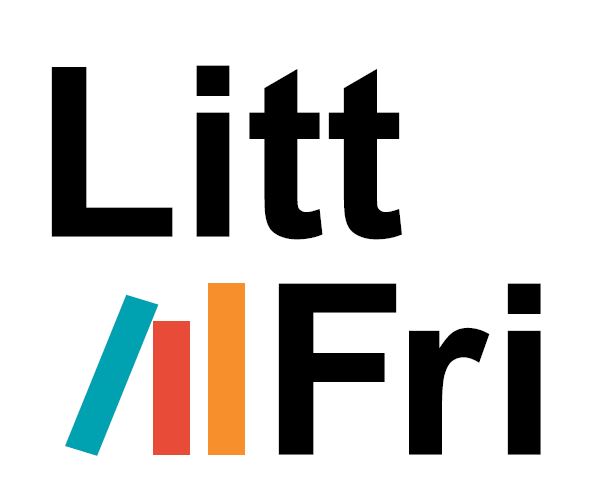 Tilbudet ligger hos:
Bidrar med kompetanse og midler:
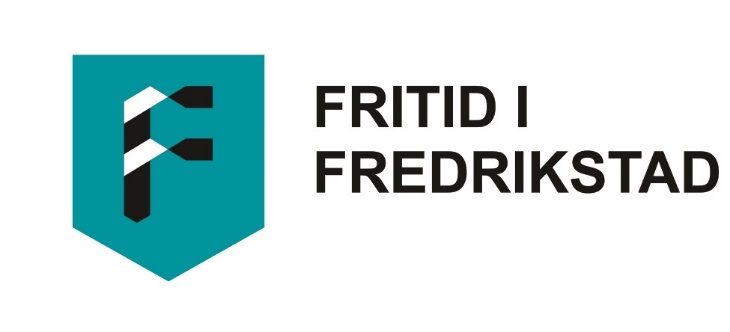 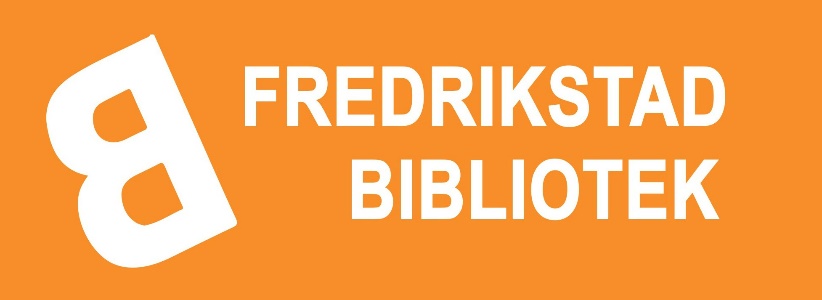 Det opprinnelige prosjektdirektivet sa:
Politisk vedtak på sentrumsnær klubb i Fredrikstad sentrum 
Finne lokaler der det er mulig å nyttiggjøre seg av synergier med etablerte miljøer, og som har kulturhusinfrastruktur som muliggjør større samlinger
Samordne tjenestetilbud på tvers av virksomhetsområdene bibliotek og fritidsklubb
Grunnkonseptet for et samarbeid mellom ungdomsklubb og bibliotek:
Biblioteket kan nå frem til ungdomsmålgruppen i større grad enn i dag, med et enda bedre tilpasset innholdskonsept
Virksomhet Fritid kan tilby høyere kvalitet, med spennende innhold i et annerledes fritidstilbud
Tilbudet kan tiltrekke seg ungdom som vanligvis ikke bruker fritidsklubber
Stiftelsen Litteraturhuset kan nå frem til en aldersgruppe i befolkningen som i liten grad benytter seg av Litteraturhuset i dag
Innholdet skulle være:
Et ressurssenter for ungdom, et sted man naturlig oppsøker om man ønsker informasjon eller sosial hygge med trygge voksenpersoner til stede
1. etasje: Prosjektarbeid, lekselesing, skrive jobbsøknader, etc. 
2. etasje: Sosial møteplass
Innredning for avslapning og hygge
Enkel kaféservering med lave priser
Utlån av ungdomsbøker og magasiner
Utfordringer vi støtte på:
Samarbeid mellom virksomheter/rolleavklaringer
Manglende ungdomsmedvirkning – én workshop rett før tilbudet åpnet
Pandemi
Visjon vs. virkelighet – Hvilke ungdommer bruker tilbudet?
Utlånsstatistikk – bibliotekfaglig innhold
Ble det som direktivet hadde tenkt?
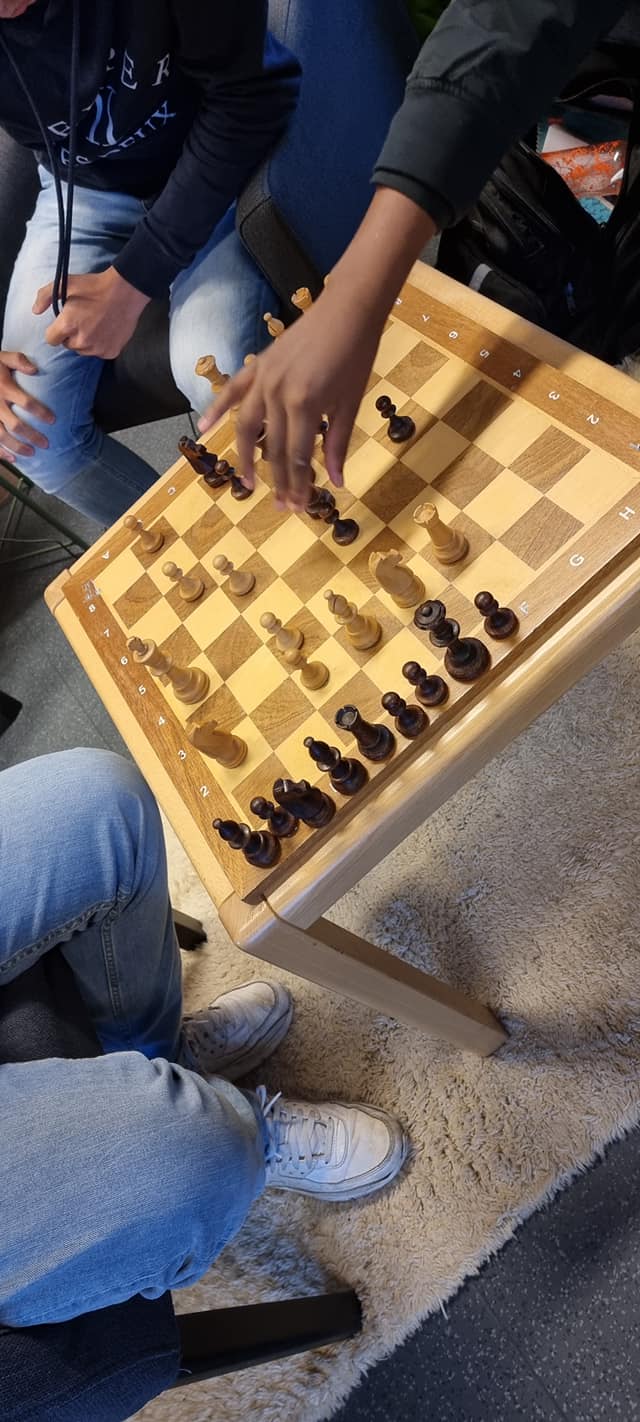 Tilbudet er fremdeles under utvikling 
Startet med aldersgrense 10. klasse til 3. klasse VGS
To år å bygge opp et tilbud 
Mistet mye tid på grunn av covid-19
Er målet/visjonen nådd?
Hvilke ungdommer bruker tilbudet?
Arbeider både forebyggende og kulturfaglig
Mye ikke-formell læring – oppdragelse
Samarbeid med stiftelsen Litteraturhuset
Stempel – 3-årig prosjekt om tilhørighet og utenforskap for å forebygge mobbing og stigmaer
Ungdomsmedvirkning 
Tilskudd til Skeivt kulturår 2022
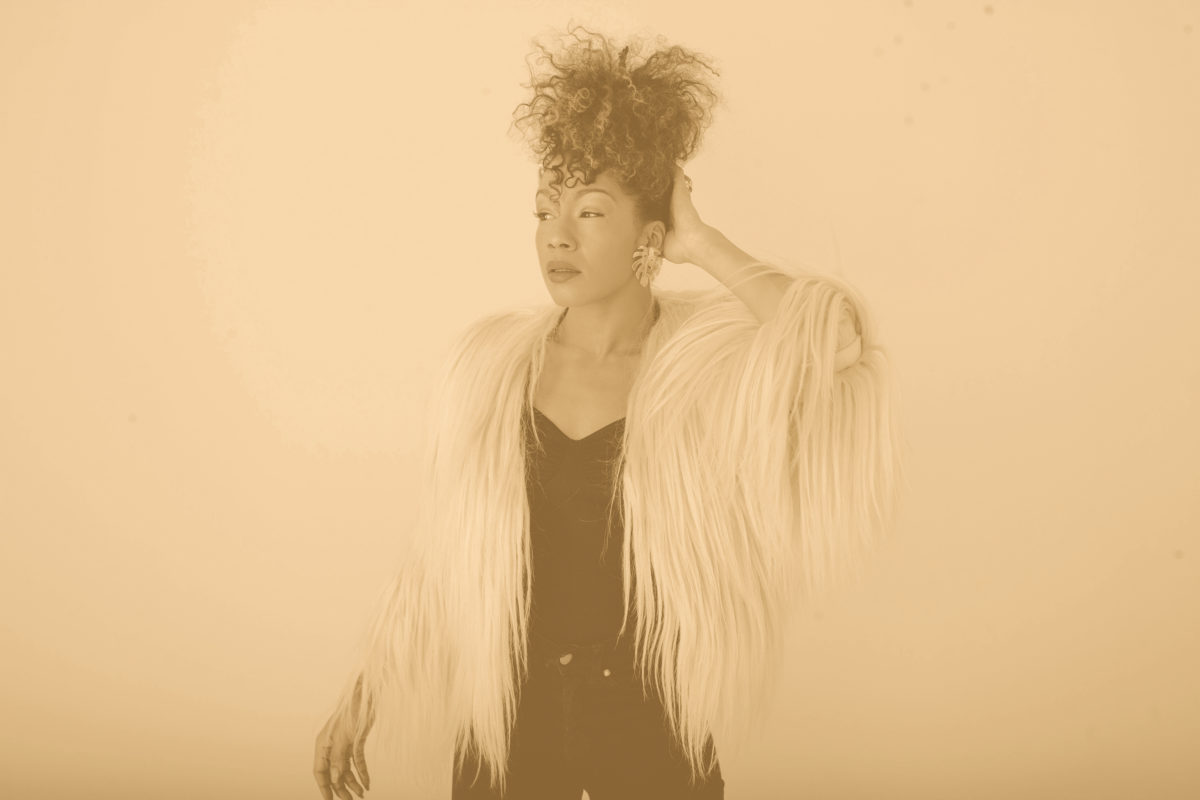 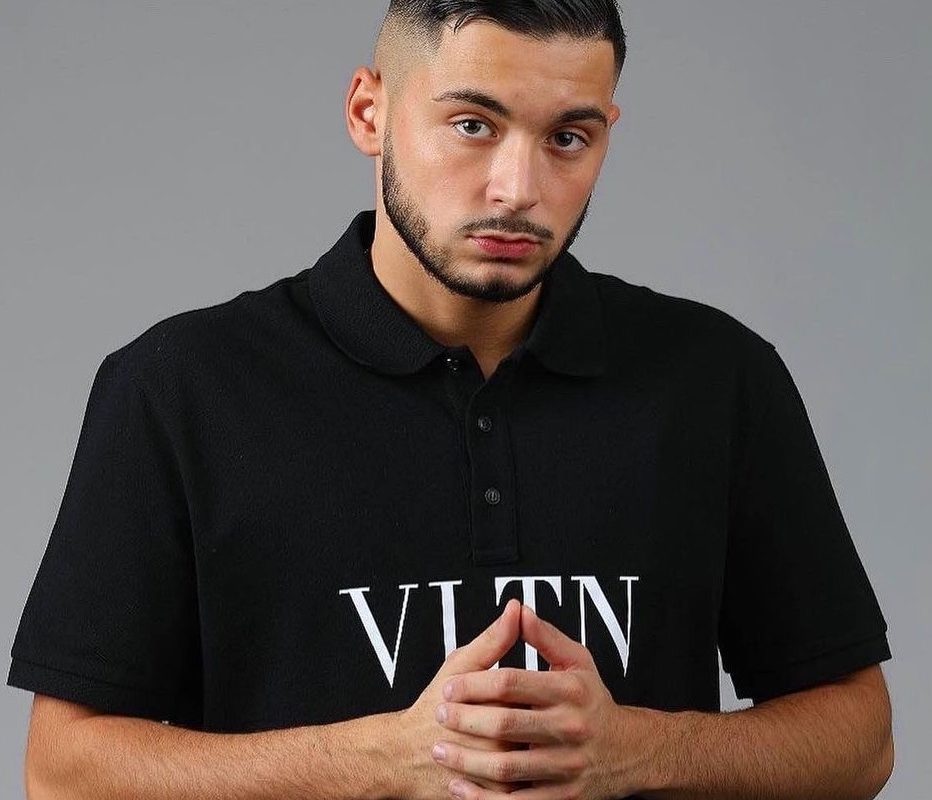 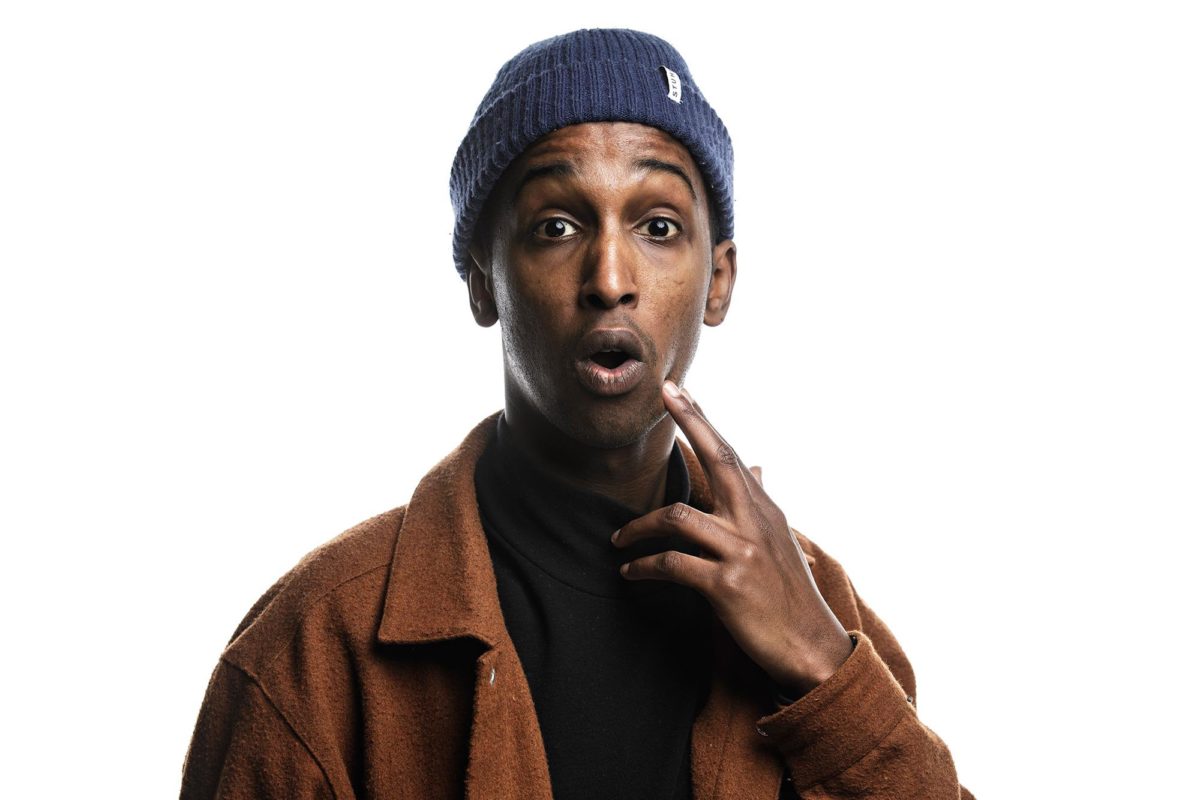 Hvordan har tilbudet blitt?
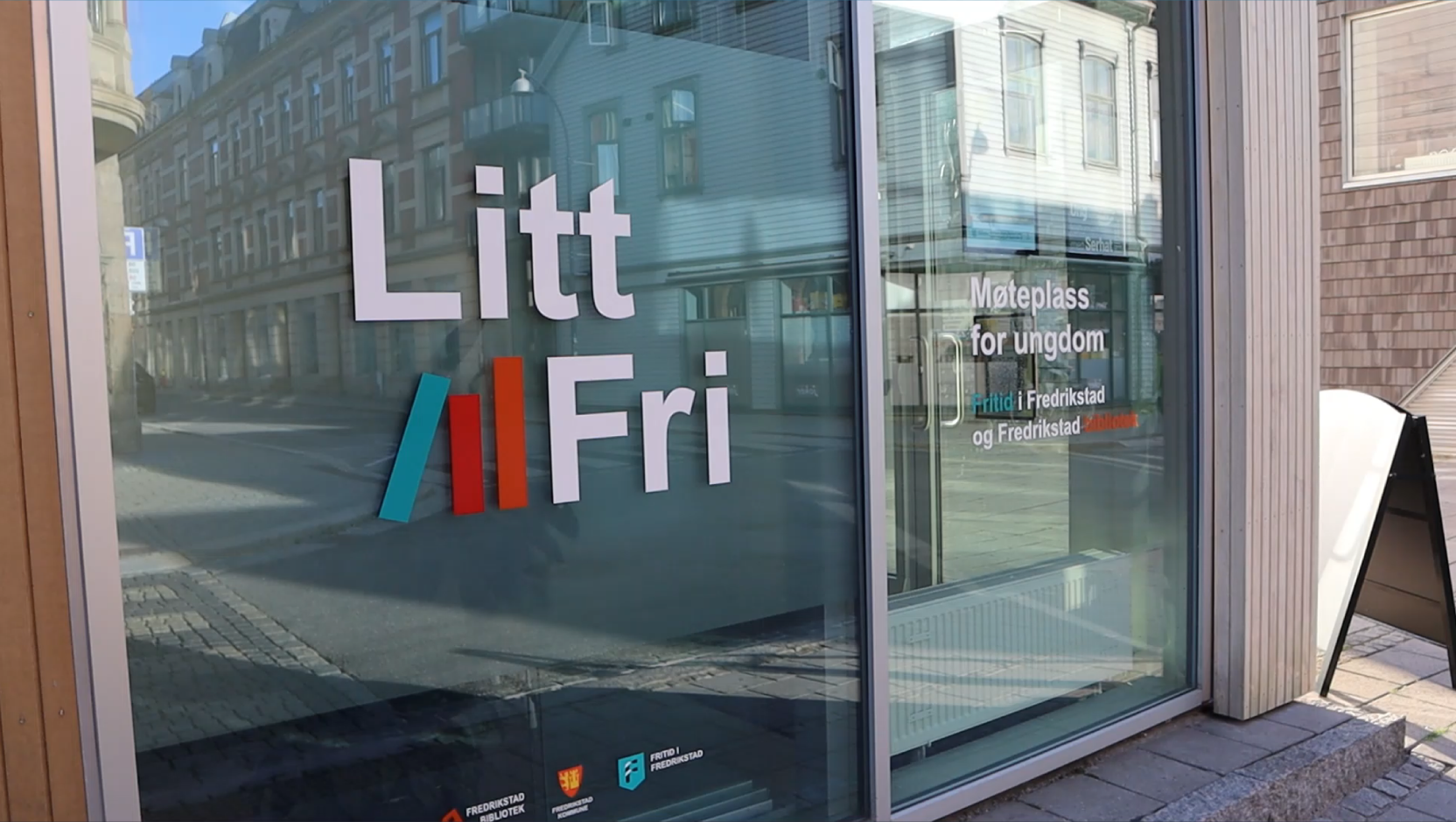 https://vimeo.com/649106489
Hvordan har tilbudet blitt?
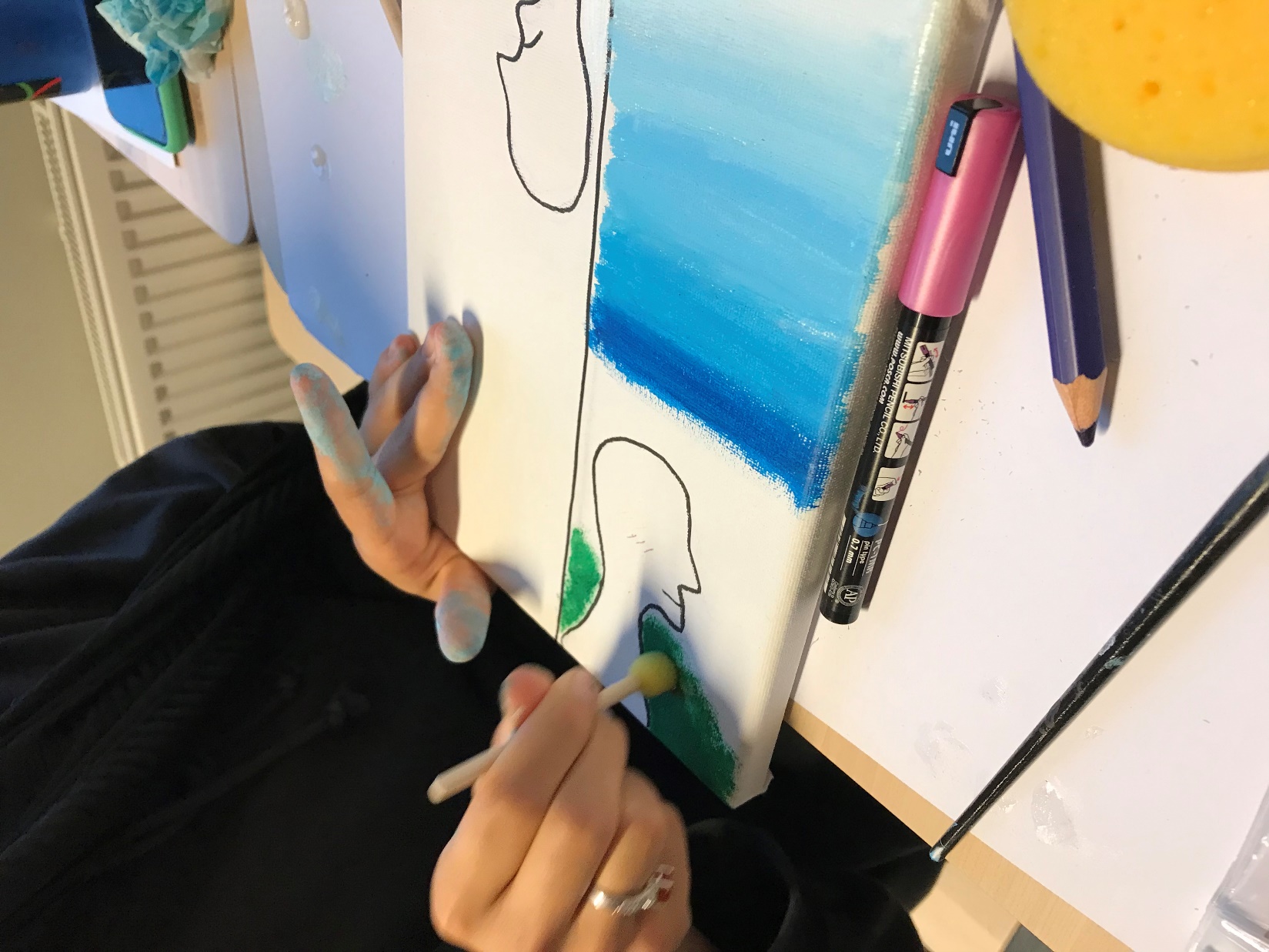 Et trygt sted å være 
Kunstaktiviteter, spilling, lekser,turer
Informasjonsformidling
NAV, Ung i jobb, etc.
«De hjelper deg på LittFri!»
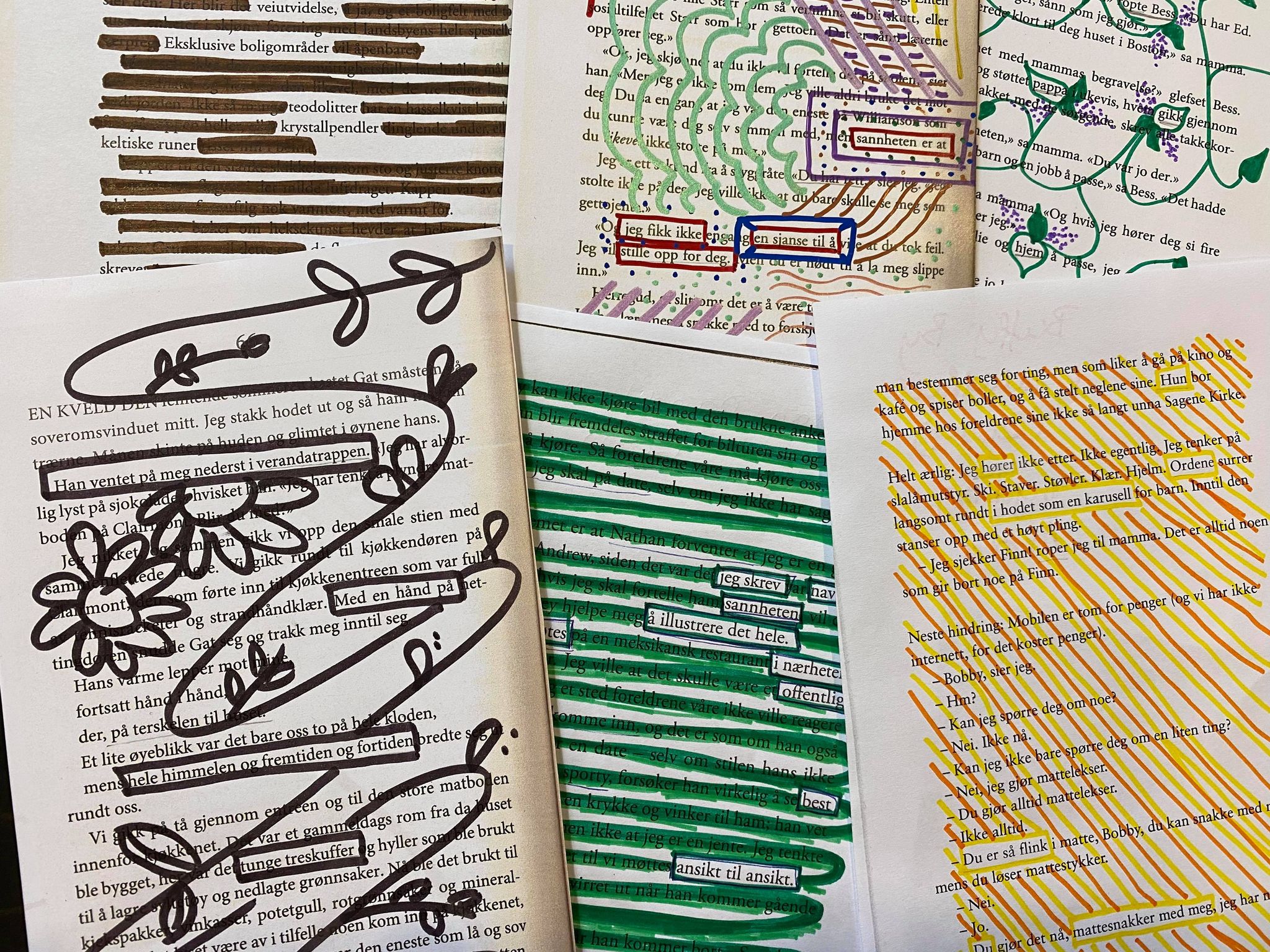 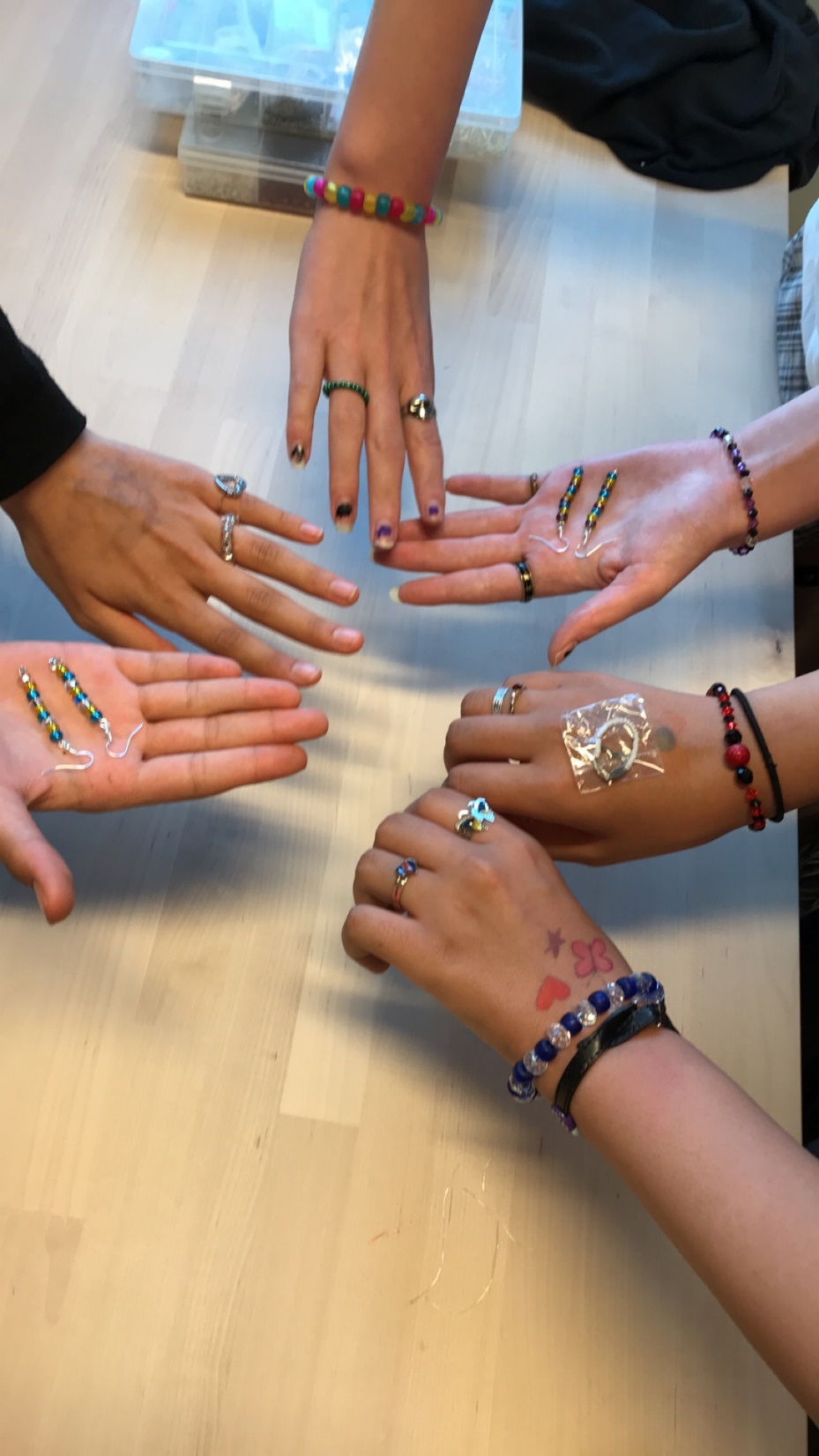 Veien videre
Behovene forandrer seg fra kull til kull
Rekruttering
Veien videre
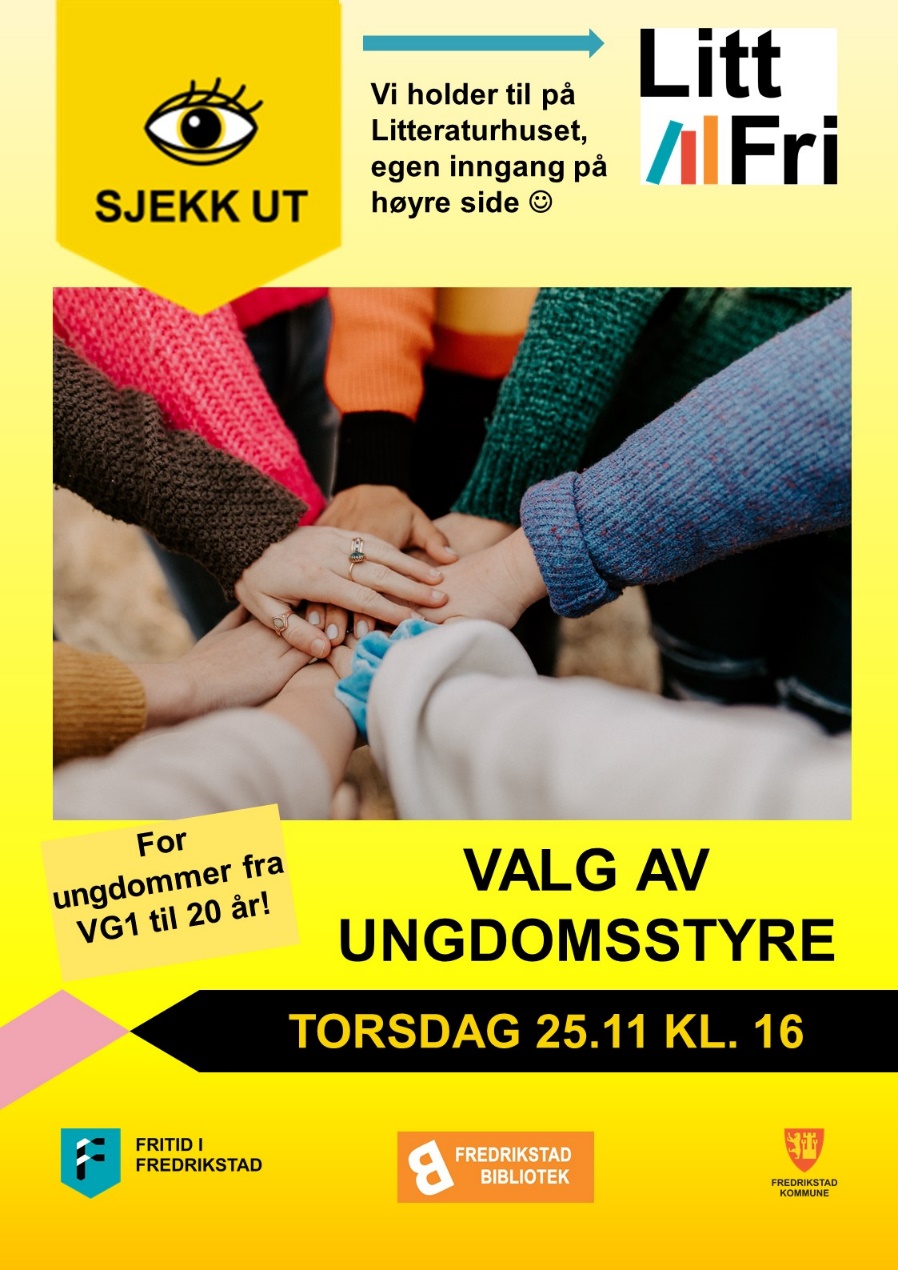 Medvirkning – ungdomsstyre
Erasmus+ – gruppeutveksling
Spørsmål?
Mette Christine Winther, avdelingsleder: 
metwin@fredrikstad.kommune.no

Andrea Wold Johansen, bibliotekar: anajoh@fredrikstad.kommune.no